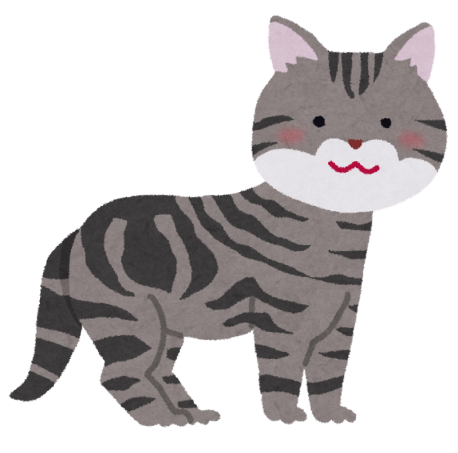 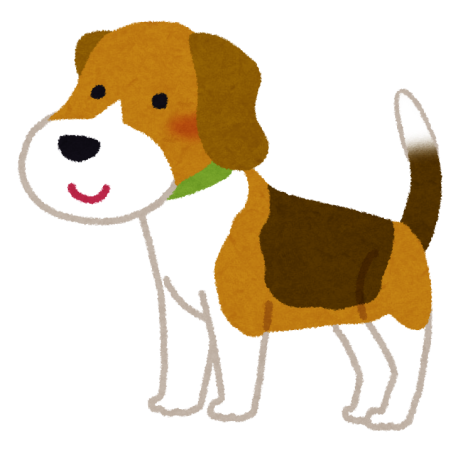 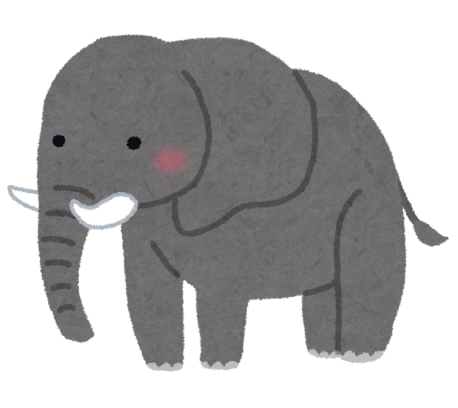 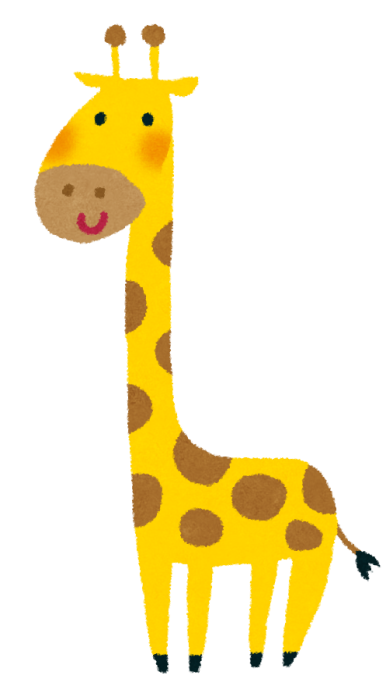 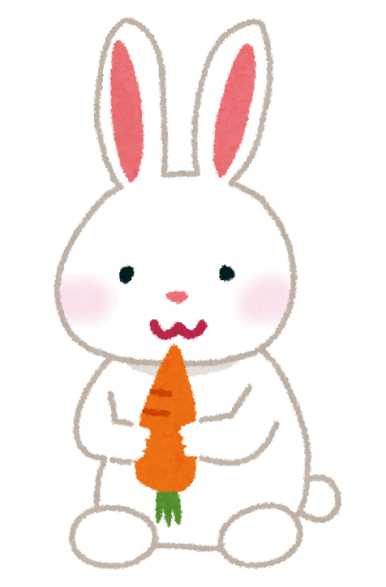 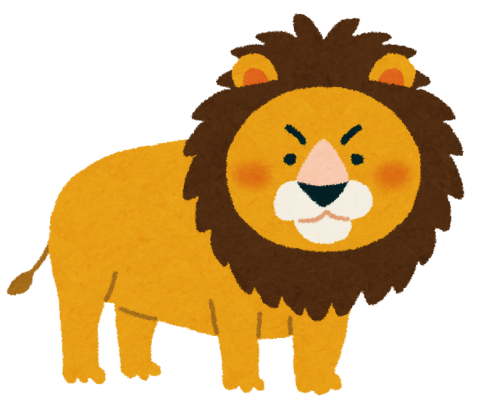 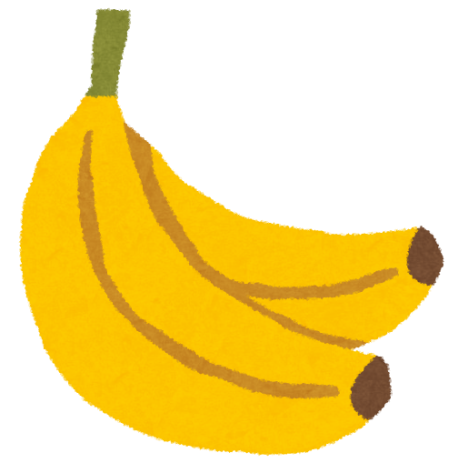 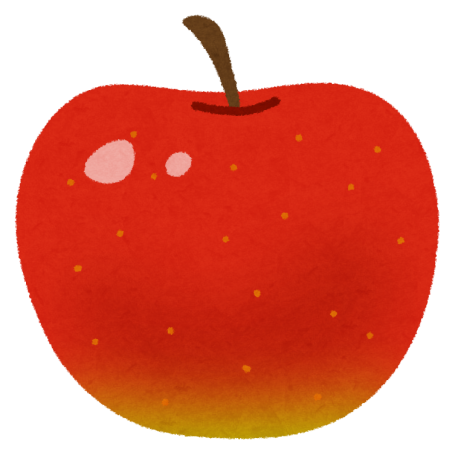 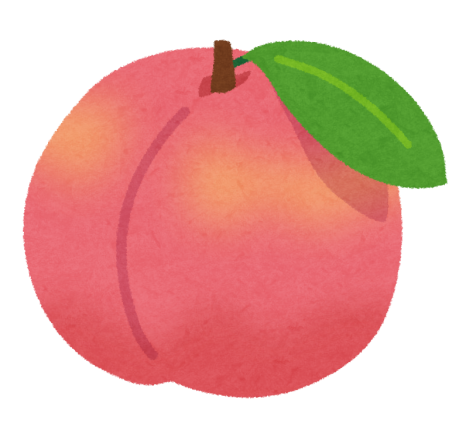 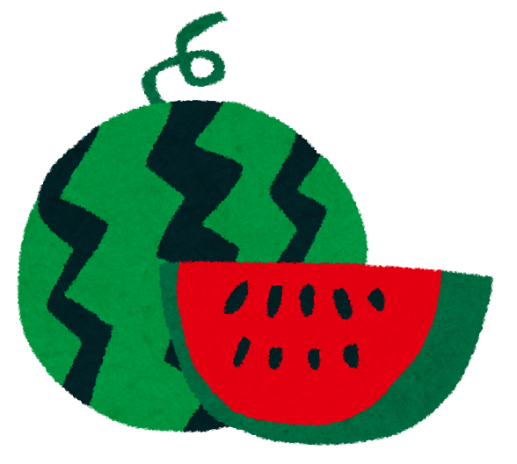 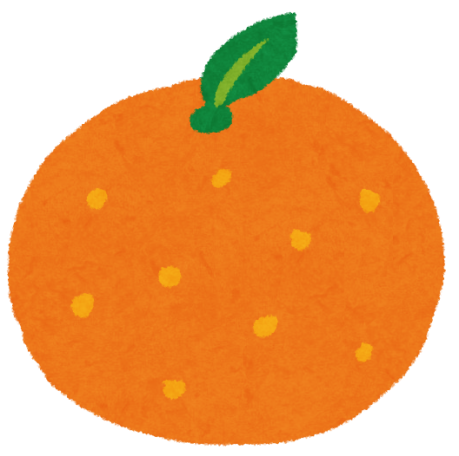 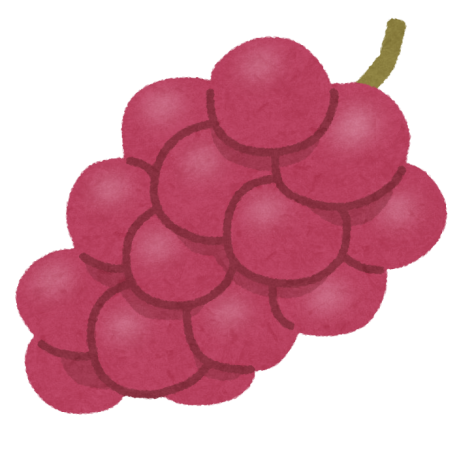 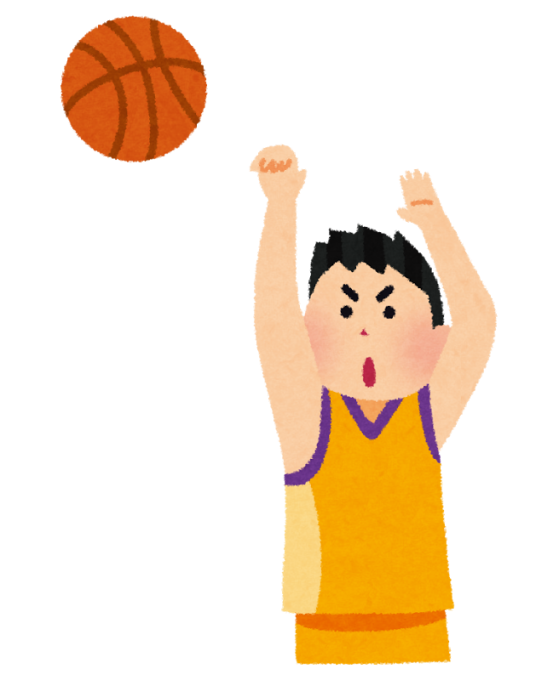 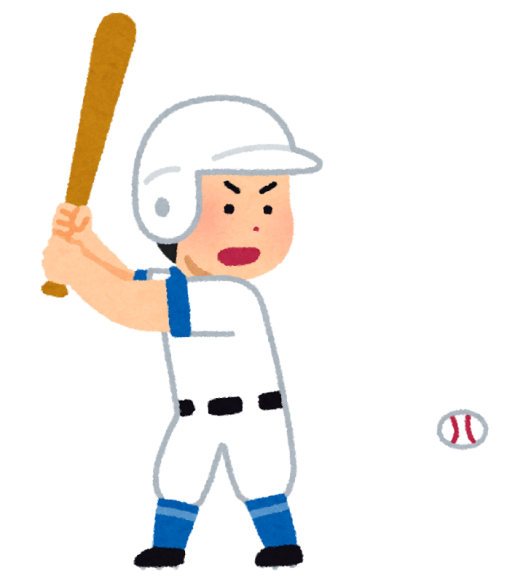 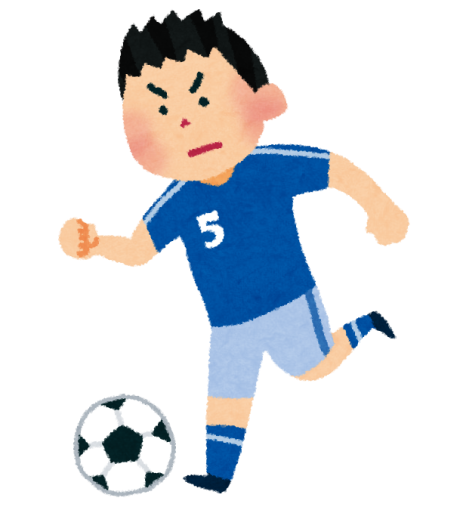 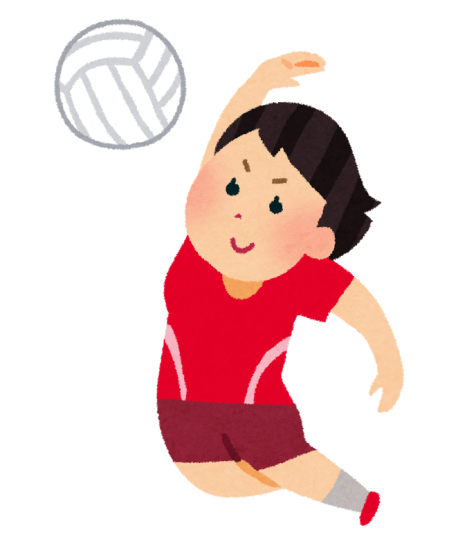 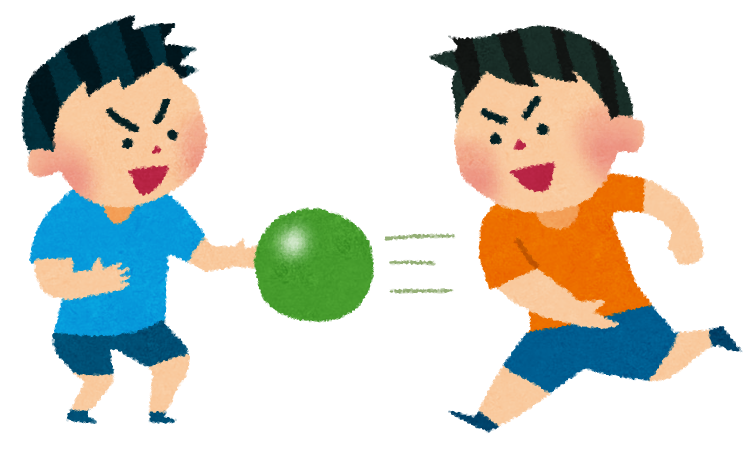 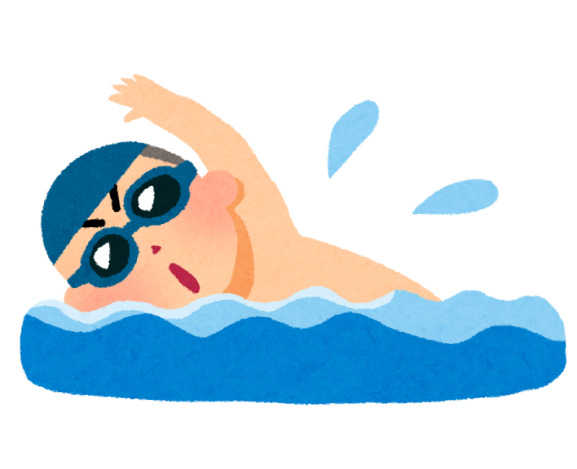 dog          cat       elephant



lion       rabbit      giraffe
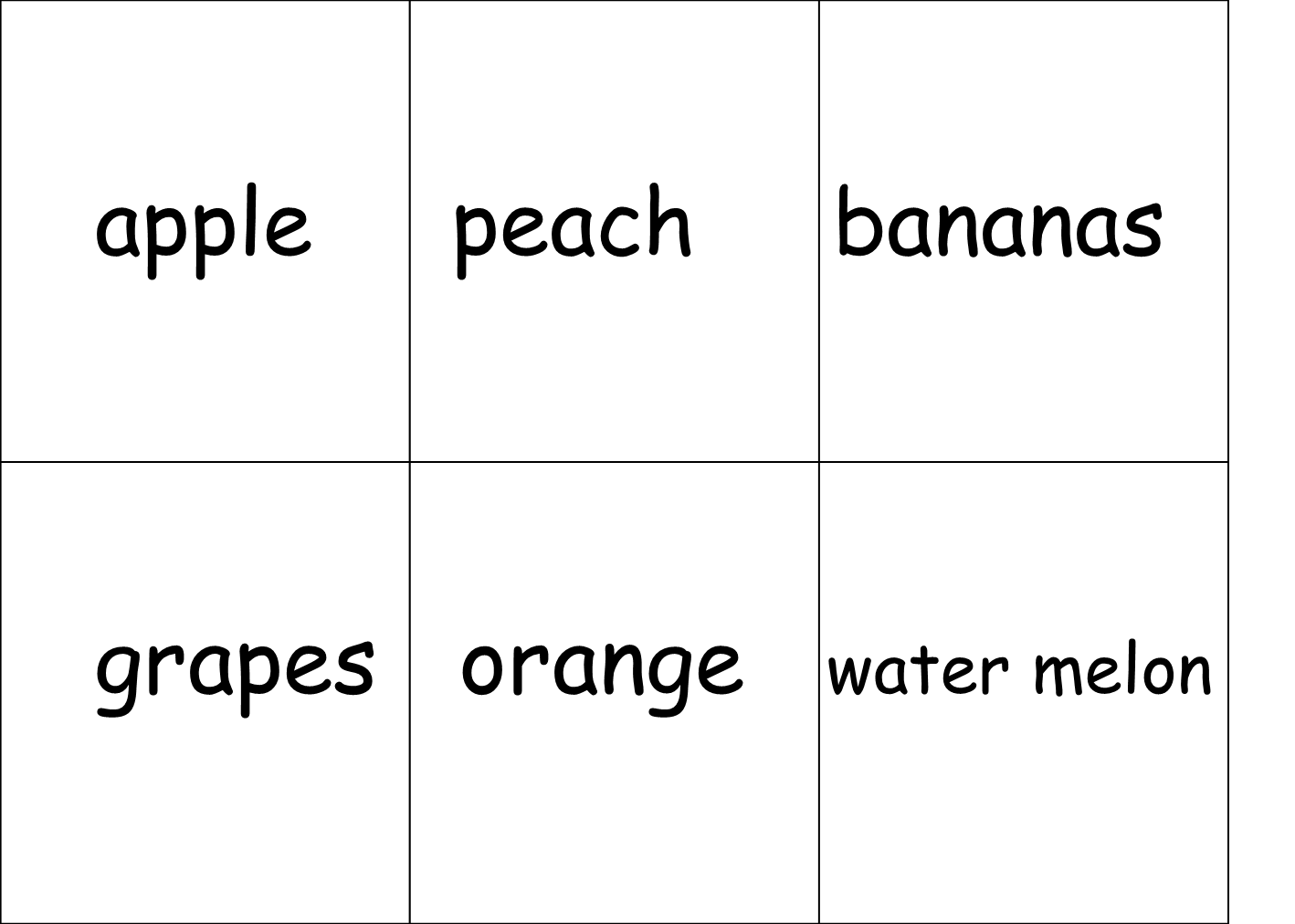 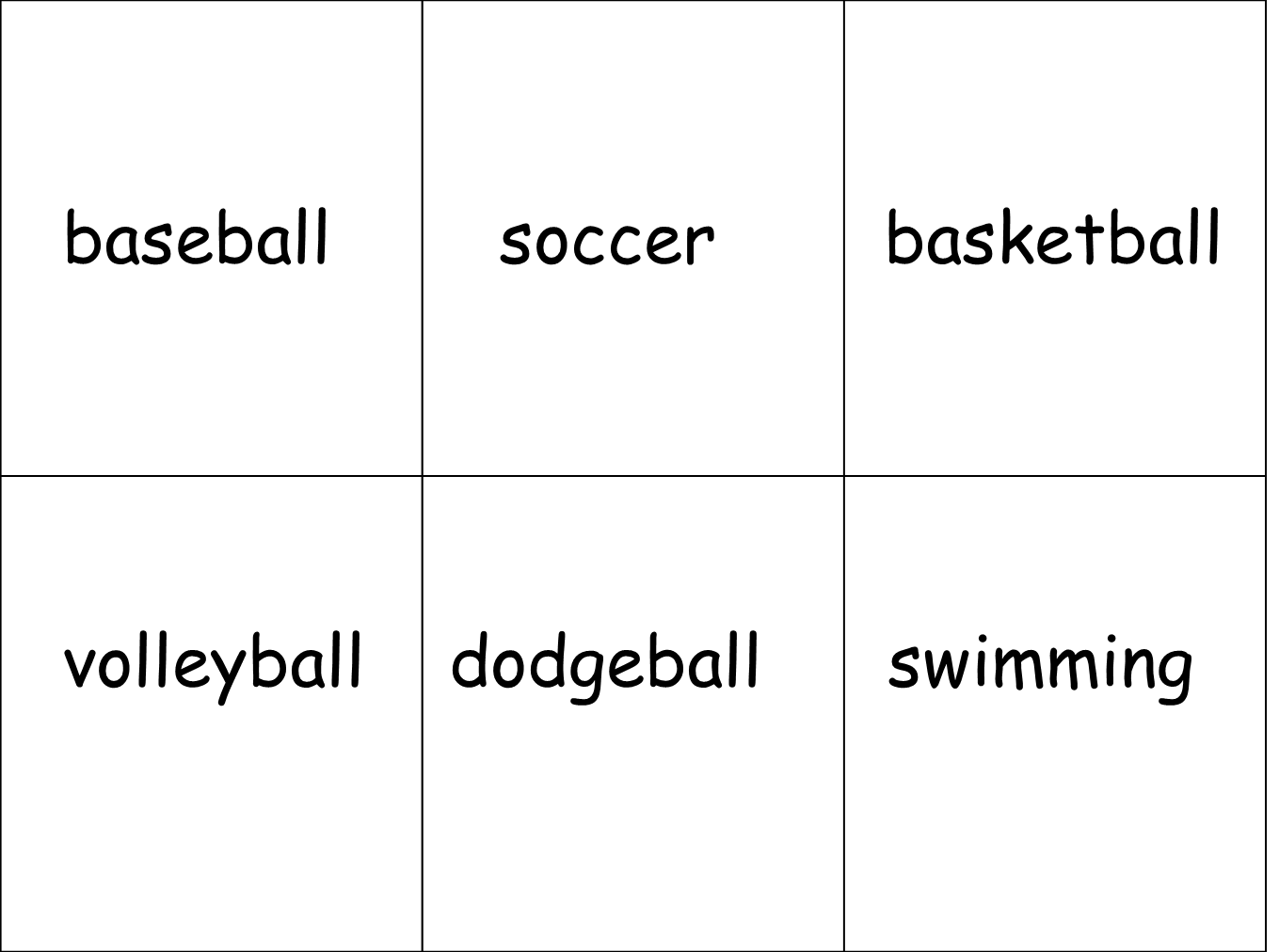